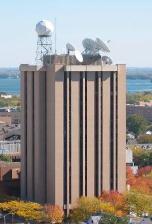 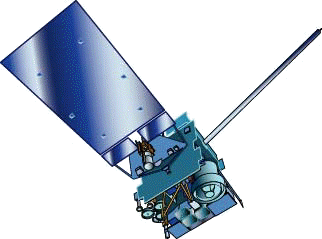 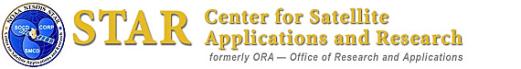 GOES Imager 
Stray Light Correction
Timothy J. Schmit  (tim.j.schmit@noaa.gov) and Hyre Bysal
NOAA/NESDIS
Xiangqian Wu, Sam Chen
NOAA/NESDIS
Mike Weinreb 
Riverside Technology Inc.
Steven Buford
ITT
Grant Matthews
ITT
Tony Schreiner
CIMSS
Madison, WI
Many Others (Zhenping Li, Paul Douglas, Ken Mitchell, etc)!
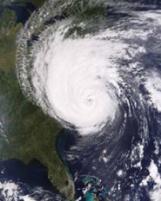 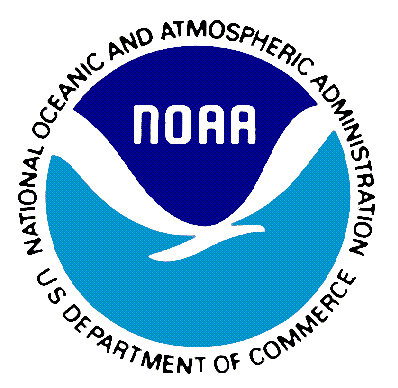 Calibration Working Group

27 March 2012
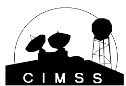 1
UW-Madison
GOES Imager Stray Light correction
GOES-13/14/15 imagers and sounders are capable of scanning the sun without health and safety issues. However, in the past, NOAA had to cancel or replace all imaging within 6 degrees due to intolerable sun intrusion.
 Annual loss: Equivalent to 6 days of imaging.
 The sun intrusion is more detectable on shorter wavelength IR channels (especially Channel 2) of the imager with the effect increasing as the scan mirror line-of-sight (LOS) gets closer to the sun. 
 NOAA and ITT Industries have characterized the effect of the sun intrusion and developed a correction algorithm to claim >95% of lost images.
2
GOES Imager Stray Light correction
The ground system algorithm consists of: 
 Subtracting the known amount of additional stray light from the signal outside 6°.
 Using the longer wavelength signal in combination with 3.9-um signal to estimate a truer 3.9-um signal in areas where the sun is within 6° of the pixel and the stray light effect is overwhelming (hybrid).
3
GOES Imager Stray Light correction
GOES Imager Operational as of February 22, 2012 at 04 UTC.
Currently, GOES-13 Imager only is being corrected for stray light.
Mostly affects imager band 2 (4 micrometer), but all bands can be affected.
Allows extra images to be scanned around satellite midnight.
Corrects most of the ‘extra’ or stray radiation in the earth scenes
Algorithm from ITT
Stray Light correction status bits sent out over GVAR and are now part of the McIDAS area line prefix 
Enabled, performed relative position of the sun, etc.
GOES-15 Imager stray light correction is planned for the fall of 2012
The GOES-R ABI can’t scan as close to the sun as the GOES-13/14/15
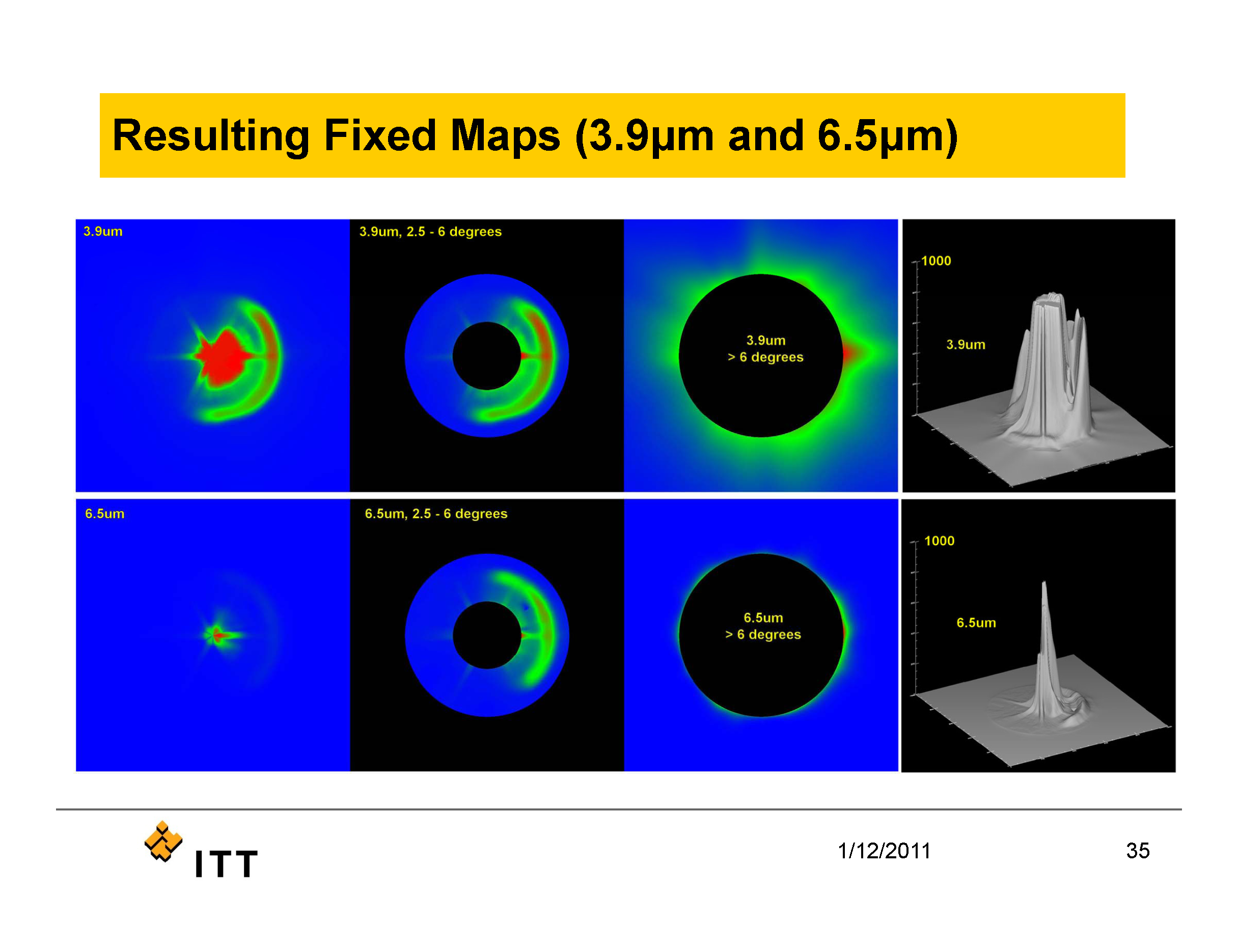 5
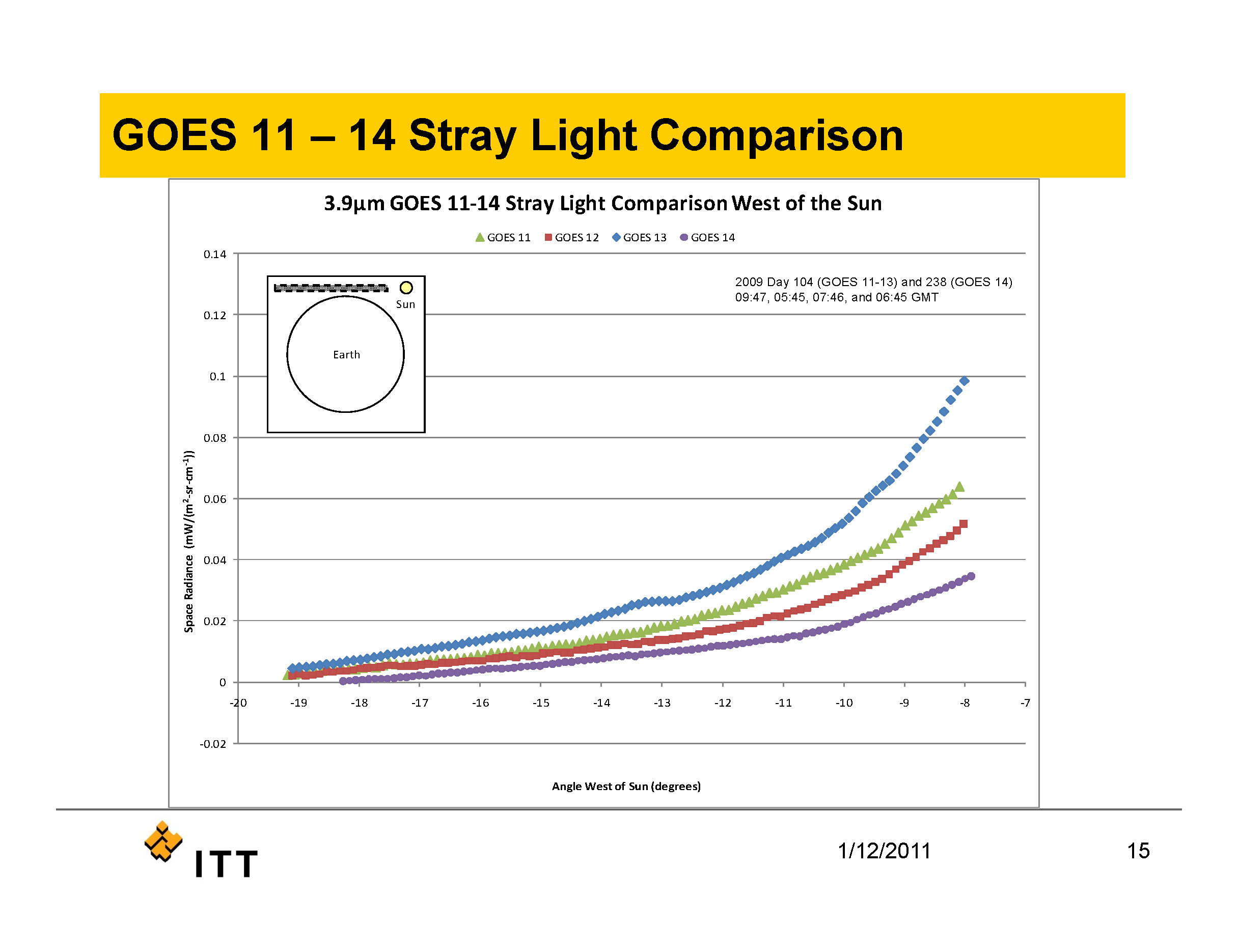 6
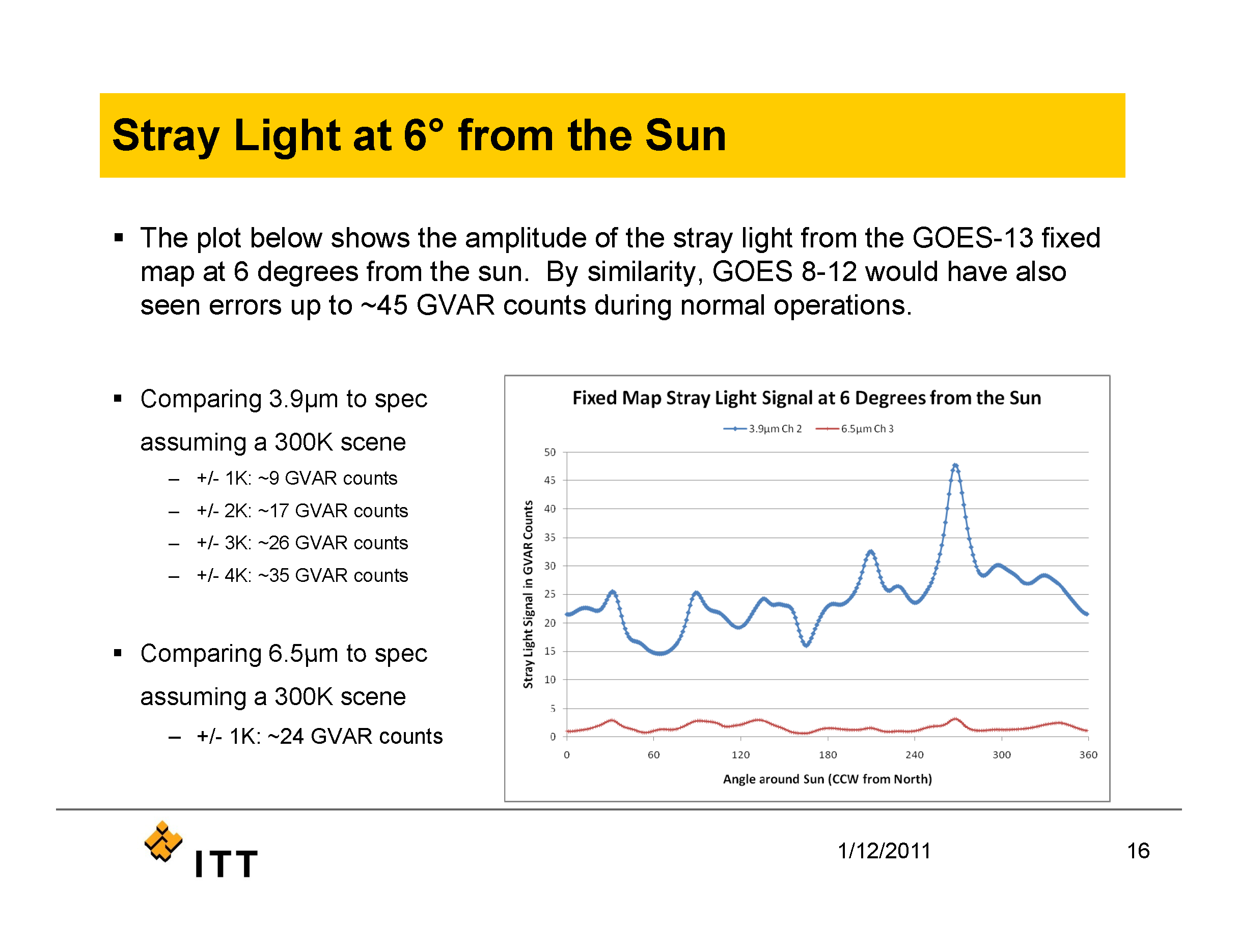 7
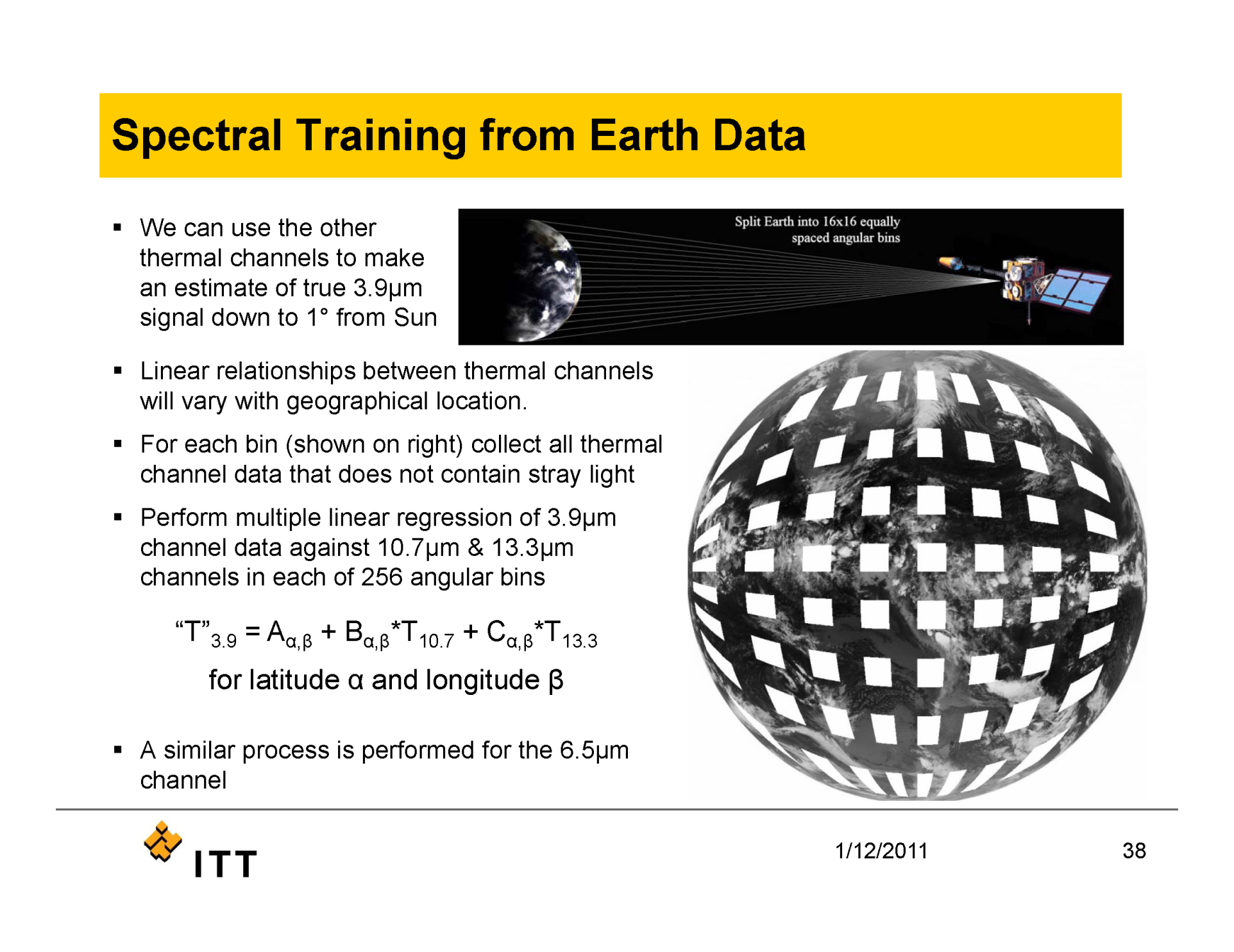 8
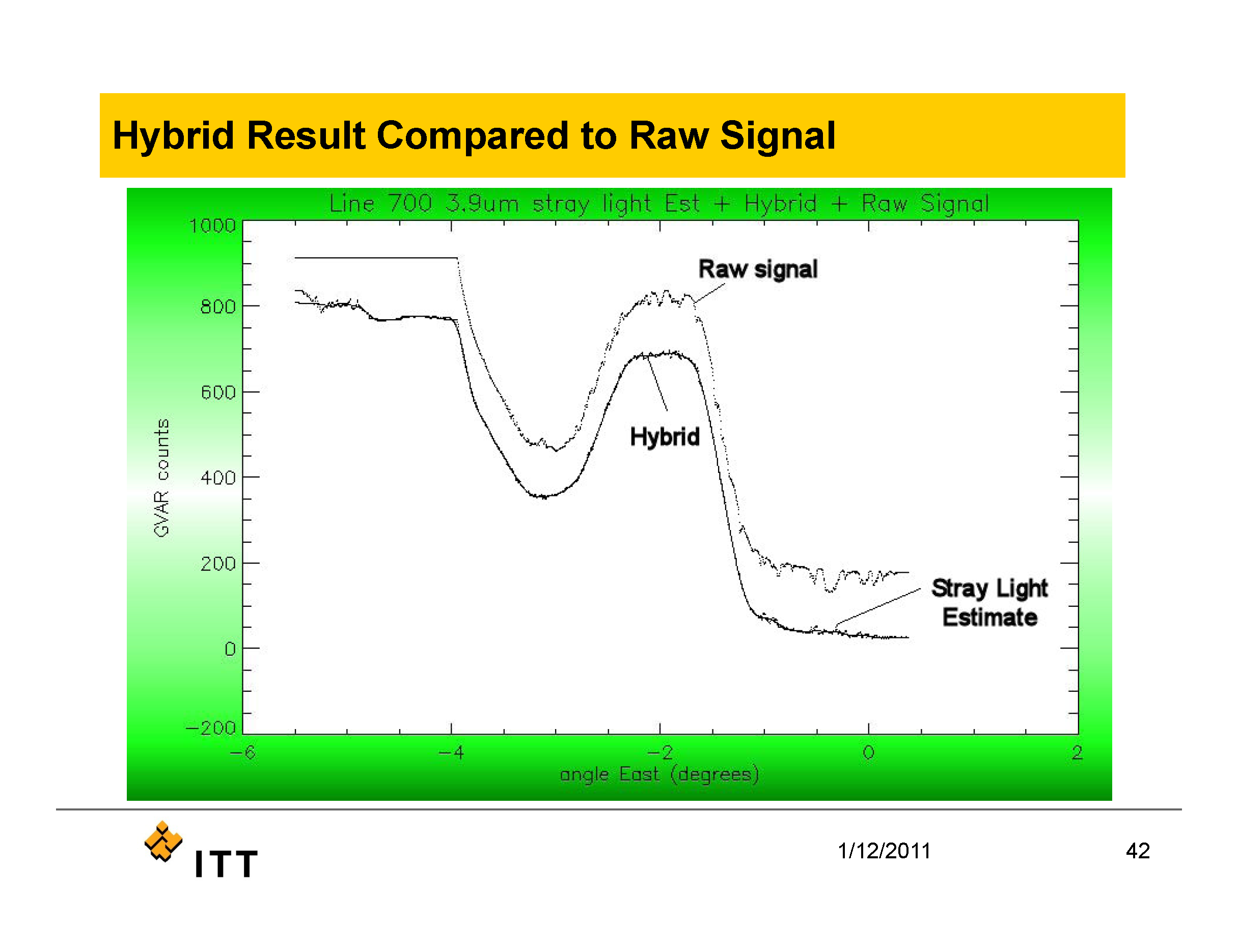 9
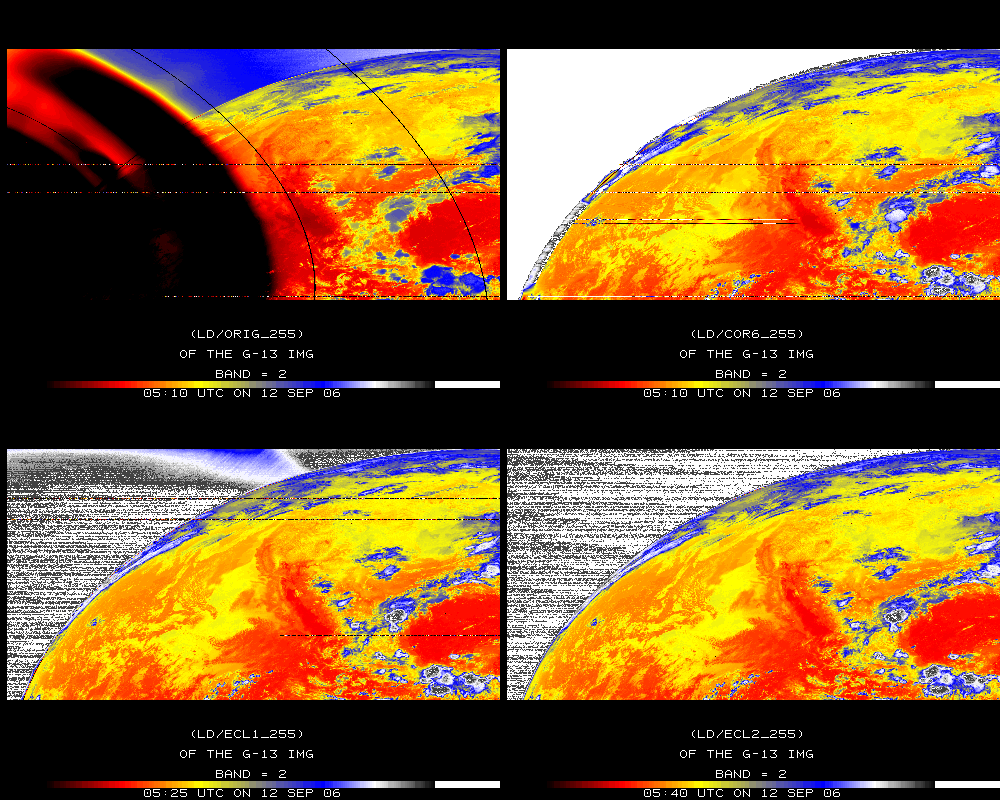 Stray Light Correction
Original
Corrected
GOES-13 Imager Band 2
Later image
Later image
[Speaker Notes: The 4 um (band 2 GOES imager) data can be over 50K too hot due to stray light. After being corrected, the image is more similar to subsequent (unaffected) images.  
Data ingested by the SSEC data center.]
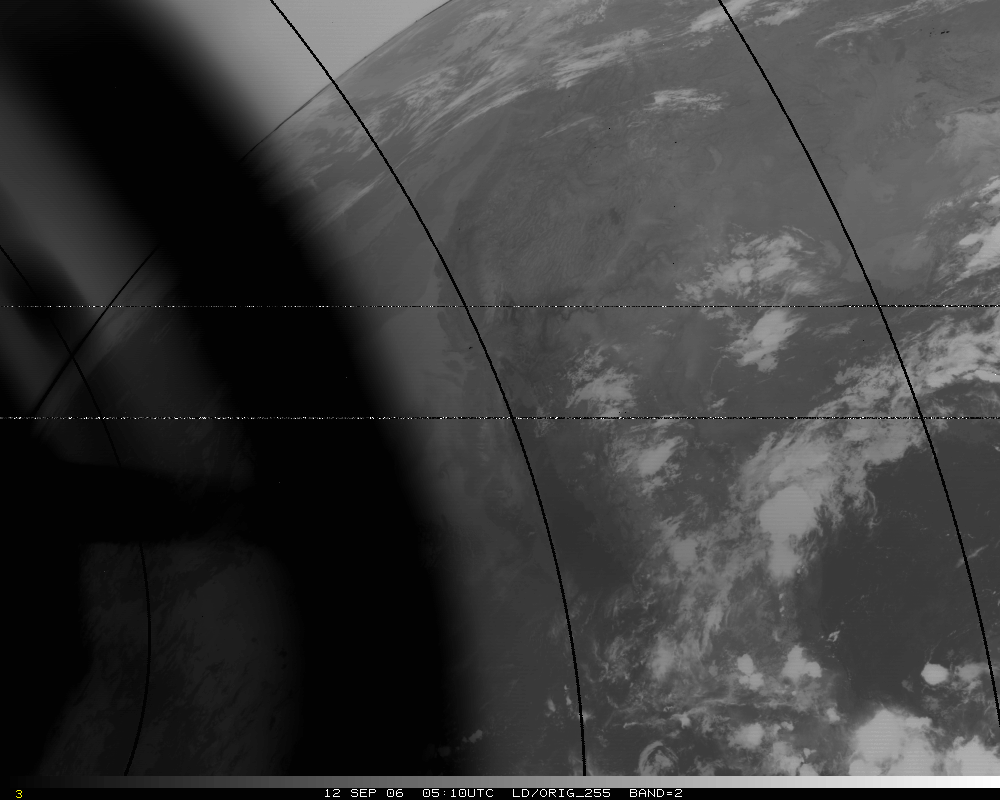 Band 2, Original – too hot by several K!
Band 2, Original – too hot by 50K!
11
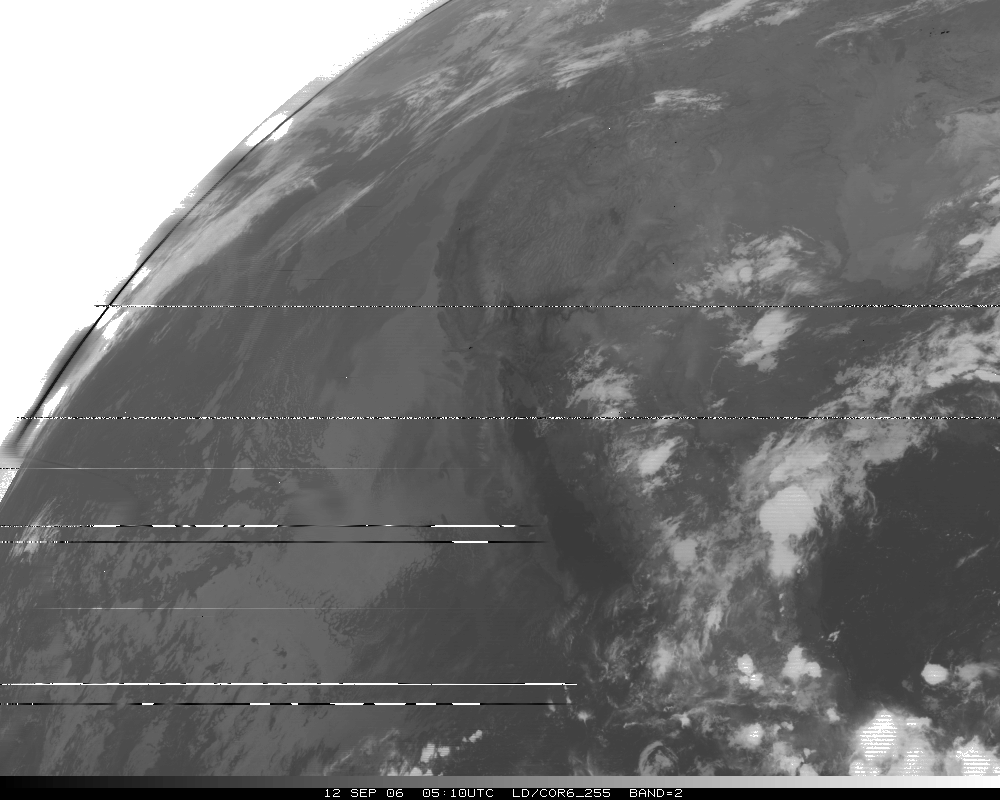 Band 2, Corrected
[Speaker Notes: Ignore missing lines, due to ingest.]
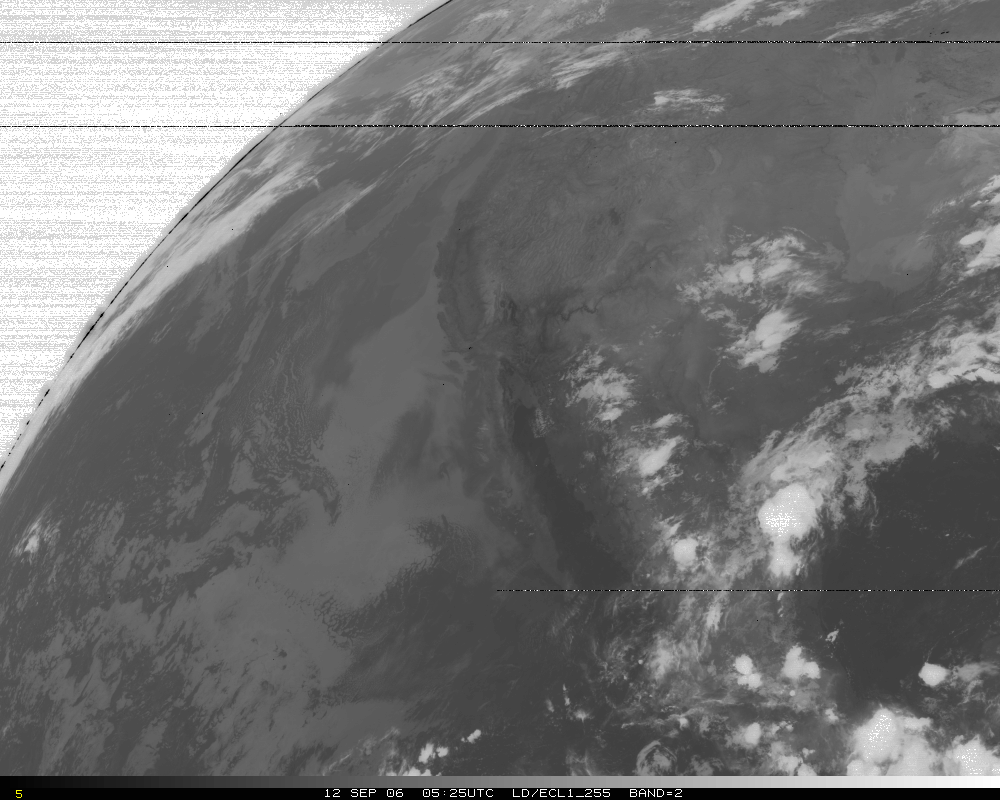 Band 2, later image
13
[Speaker Notes: Ignore missing lines, due to ingest.]
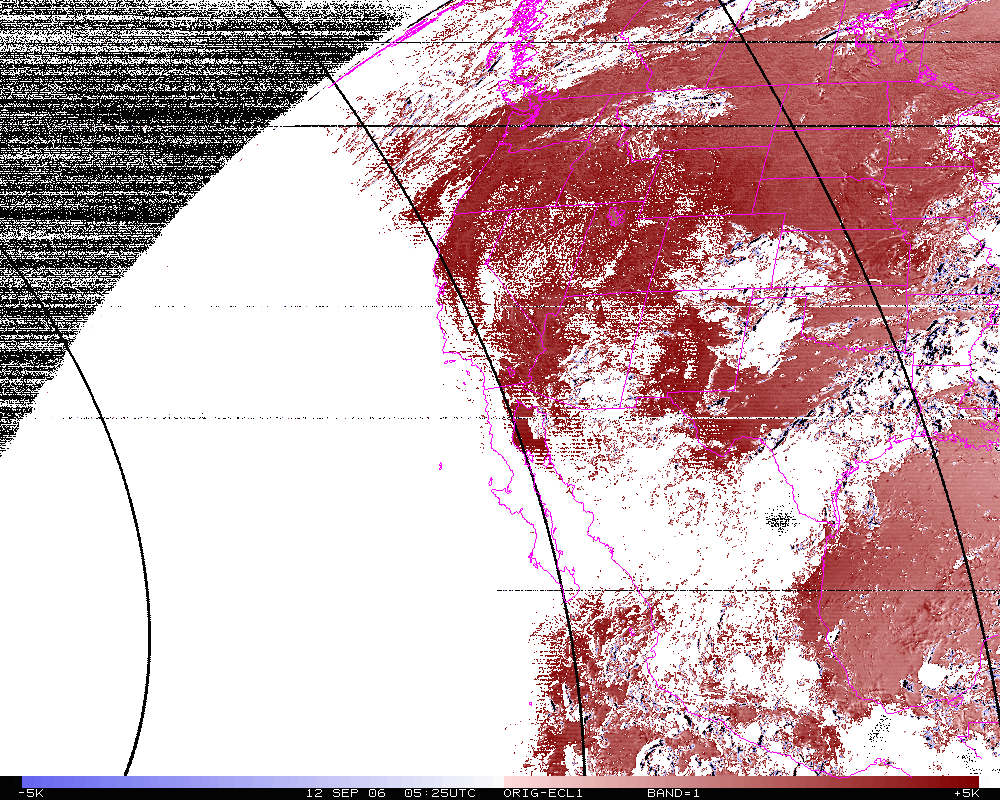 Band 2 Difference
N=14342
Mean= 4.0K
Band 2, difference image (org-eclipse). Smaller range.
[Speaker Notes: Note that even far from the sun, there’s still a 4K difference.]
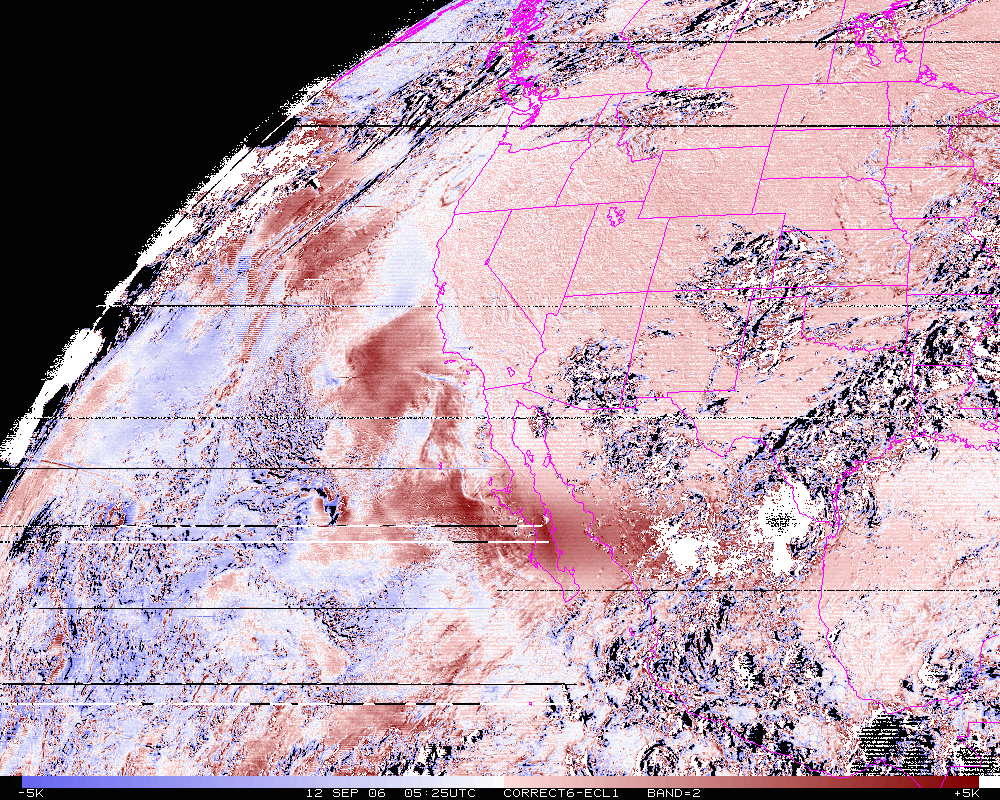 Band 2 Difference
N=14342
Mean= 0.6K
Band 2, difference image (corrected-eclipse). Smaller range.
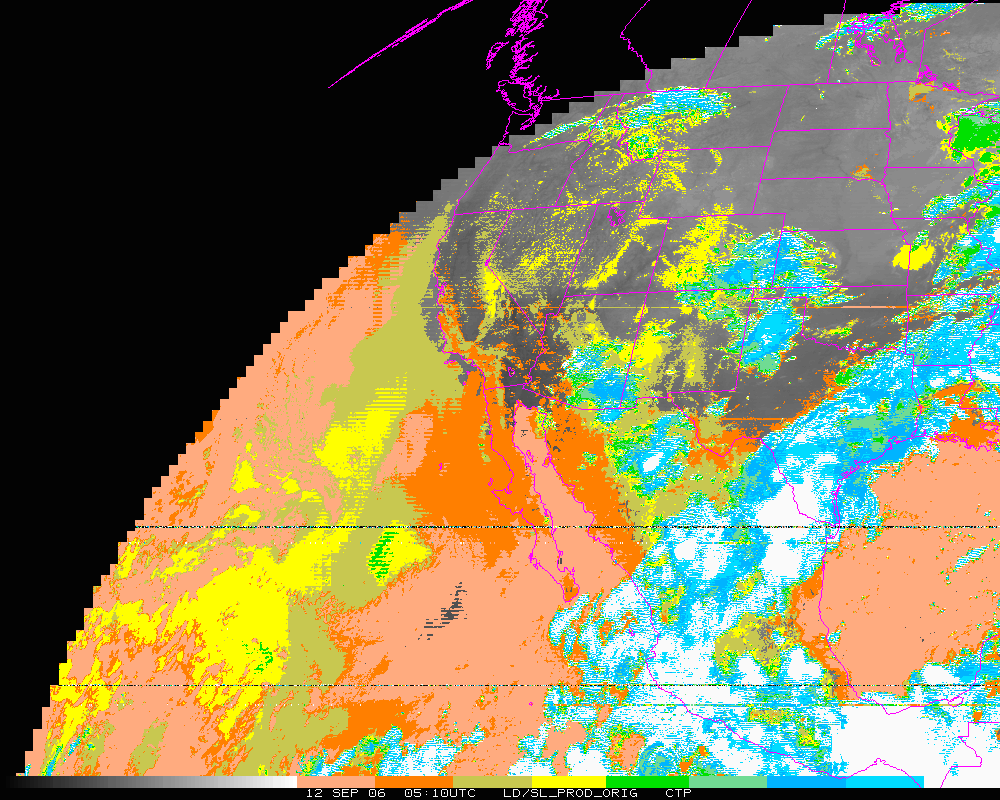 Cloud-top Pressure (color-range). Original – too “cloudy” over some regions, but misses other clouds!
Clear	     Low cloud					High Cloud
[Speaker Notes: Derived Product of cloud not correct with data with stray light.]
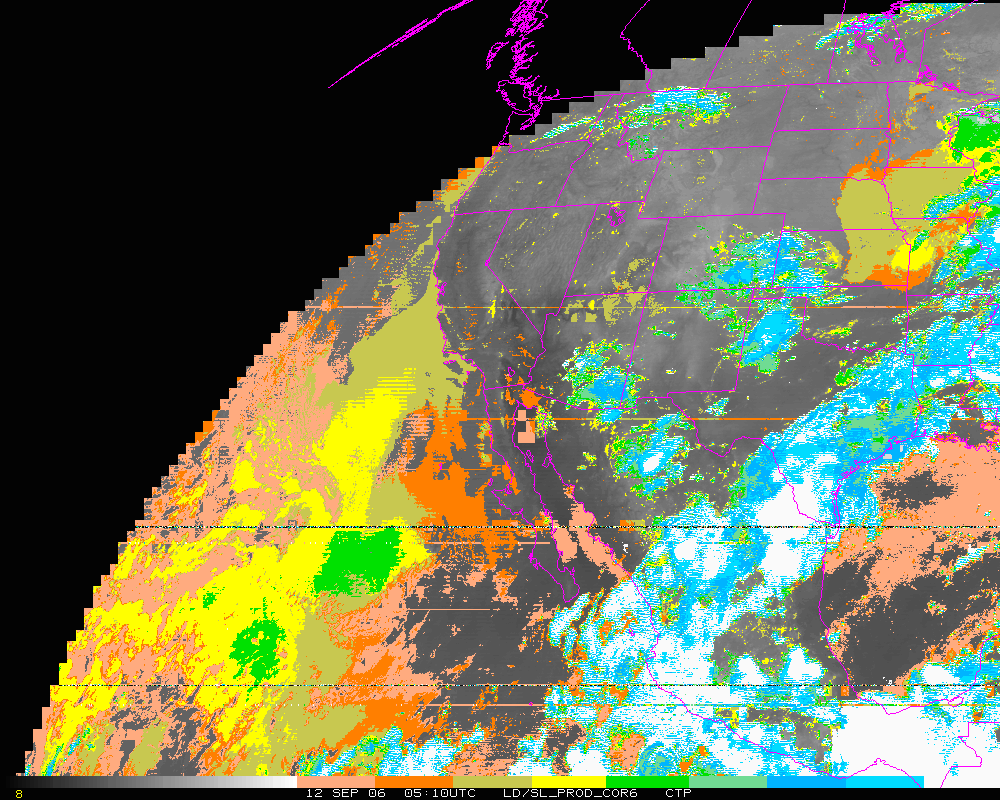 Cloud-top Pressure (color-range).  Corrected. In general, corrected both regions.
Clear	     Low cloud					High Cloud
[Speaker Notes: …outside of 6 degrees.]
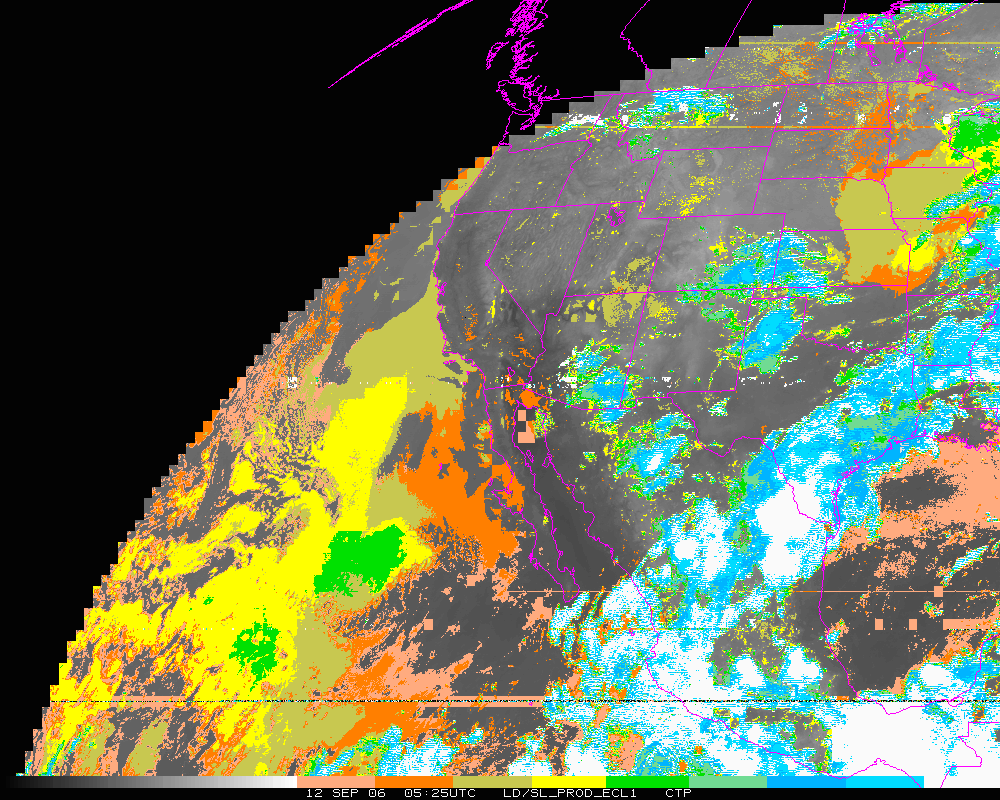 Cloud-top Pressure (color-range). Later image.
Clear	     Low cloud					High Cloud
[Speaker Notes: Derived Product of cloud much improved after stray light correction.]
GOES-13 Imager 12/053/04:39 Southern Hemi, Channel 2
Uncorrected for SL
SL Corrected
19
J. Paul Douglas
GOES-13 Imager 12/053/05:09 Southern Hemi, Channel 2
Uncorrected for SL
SL Corrected
20
J. Paul Douglas
GOES-13 Imager 12/053/05:39 Southern Hemi, Channel 2
Uncorrected for SL
SL Corrected
An artifact has been introduced
21
J. Paul Douglas
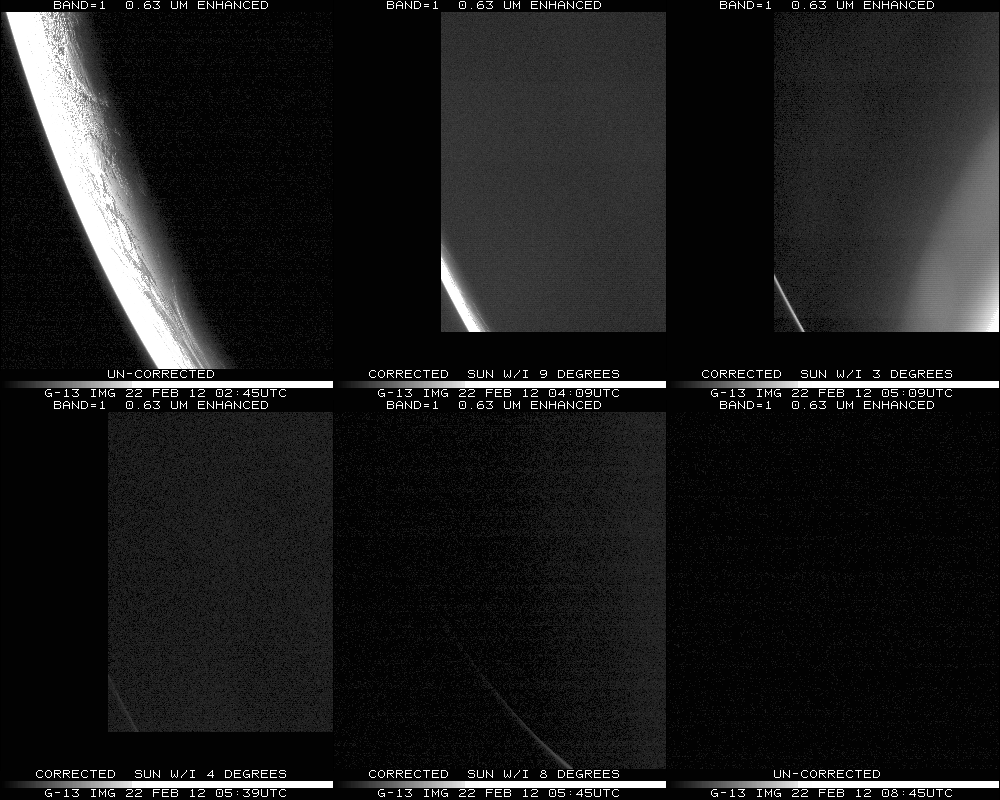 [Speaker Notes: Data from SSEC Data Center]
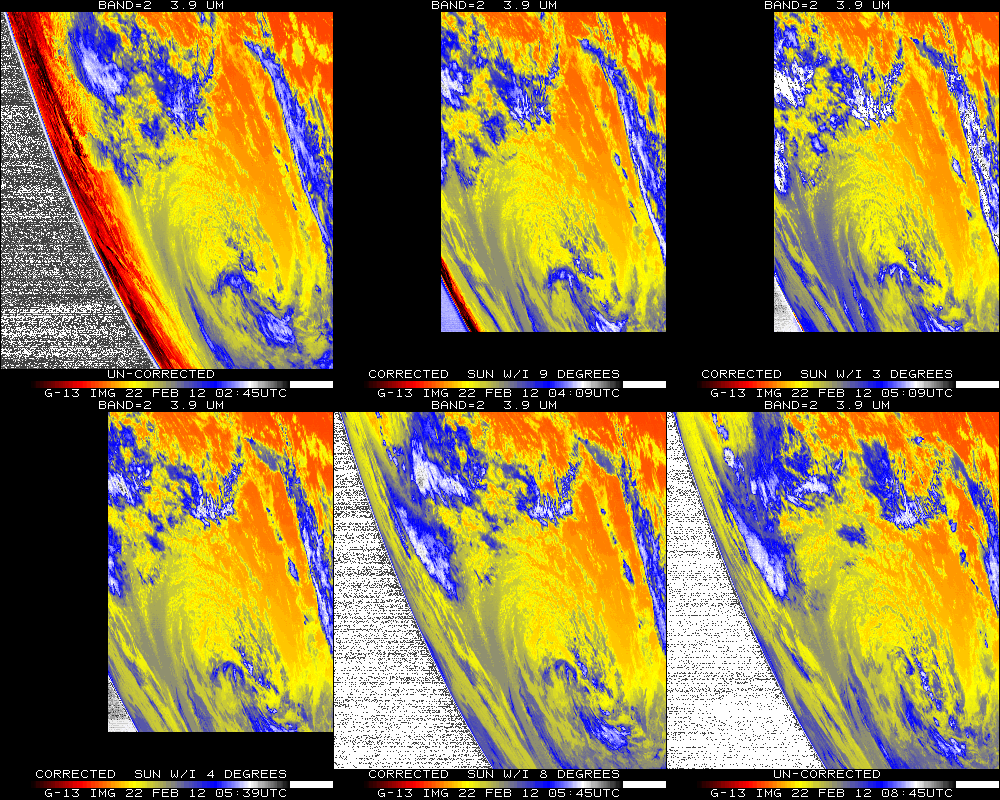 [Speaker Notes: Data from SSEC Data Center]
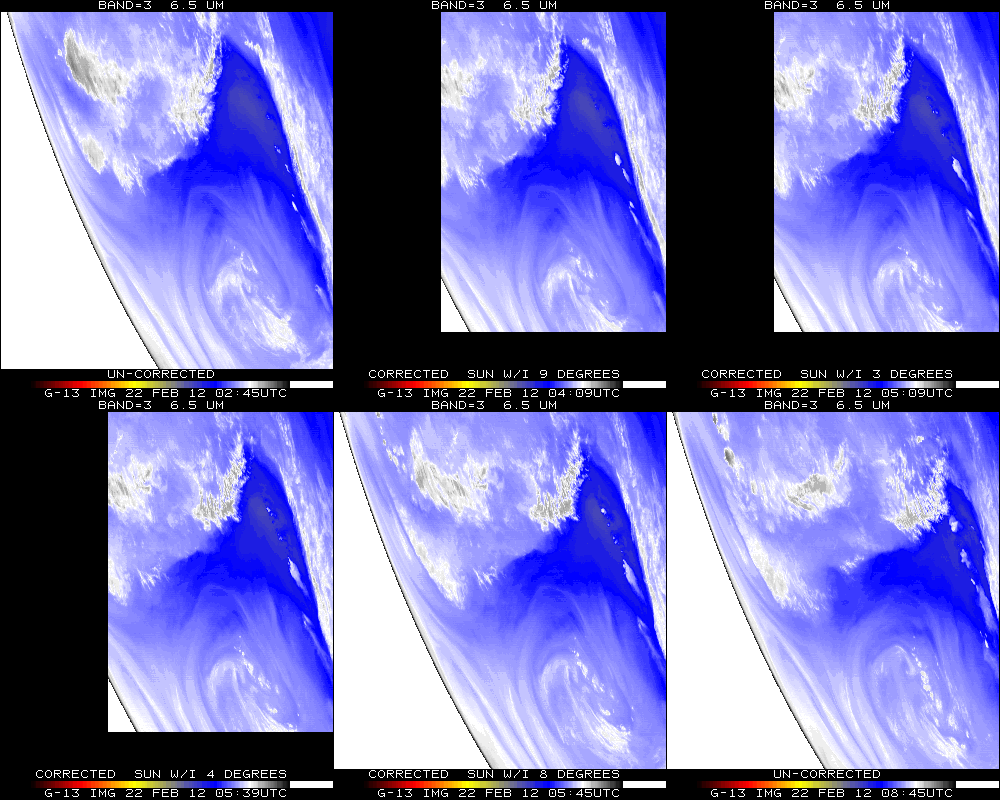 [Speaker Notes: Data from SSEC Data Center]
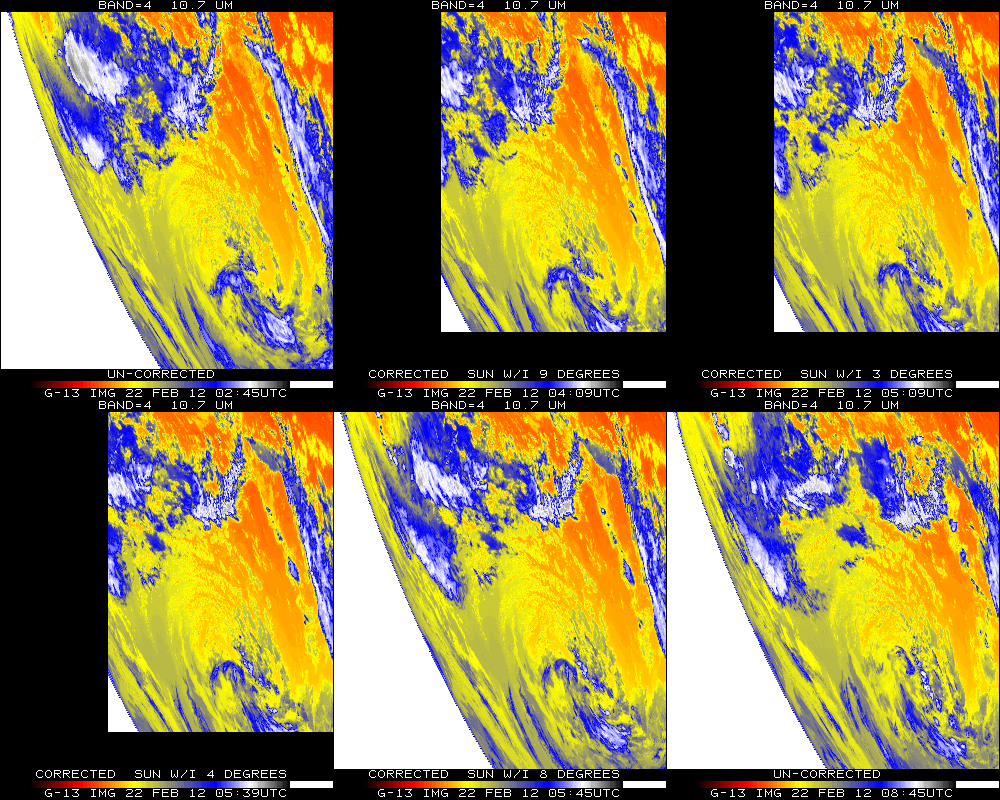 [Speaker Notes: Data from SSEC Data Center]
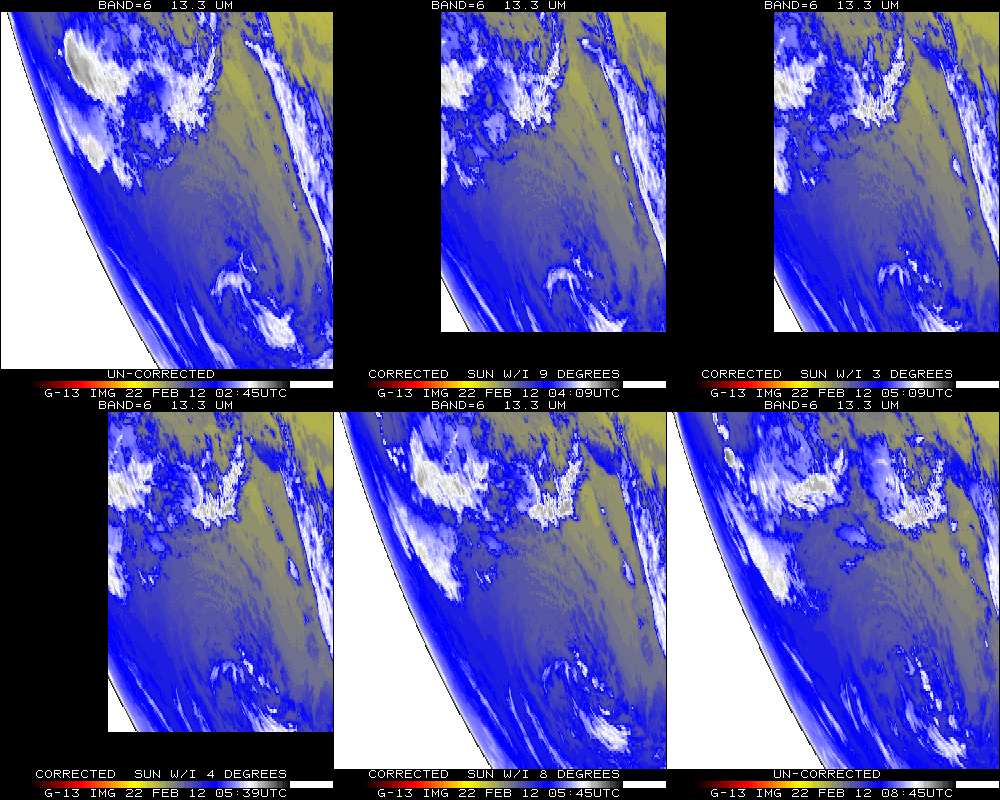 [Speaker Notes: Data from SSEC Data Center]
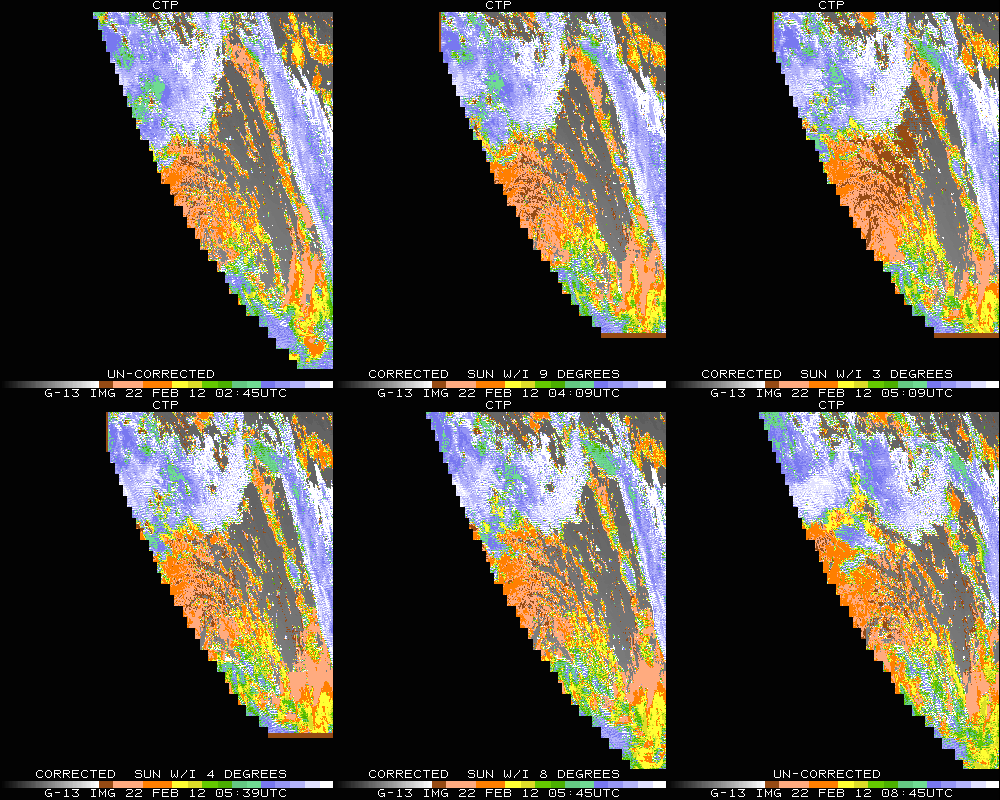 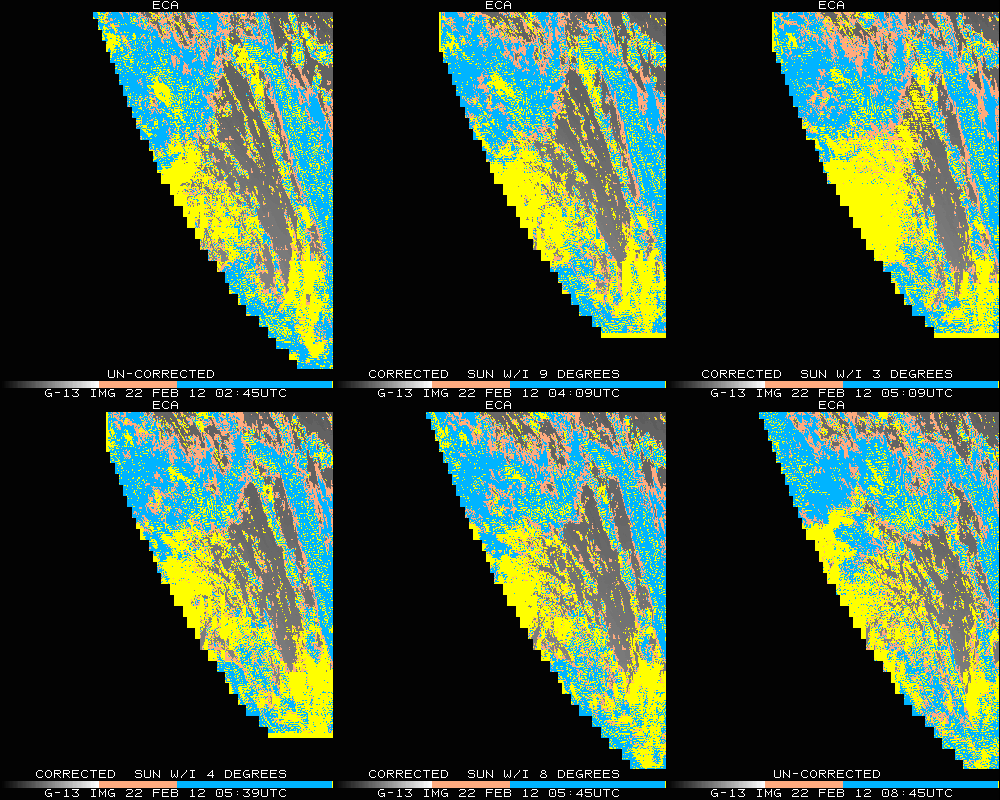 GOES Imager Stray Light correction
Extra full disk image with the Stray light correction, compared to last year.
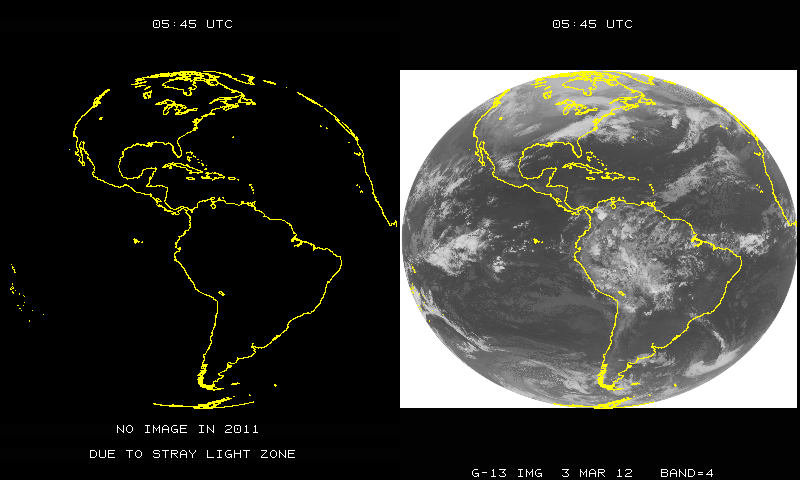 March 3, 2011
March 3, 2012
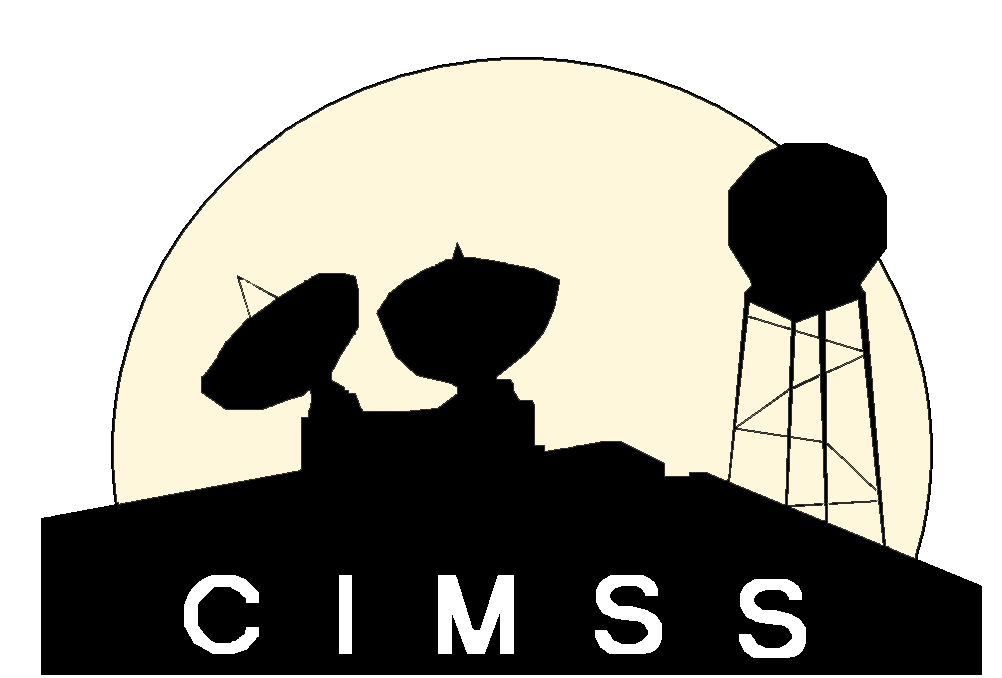 [Speaker Notes: Of course other times are also added, not just this one time.]
GOES-13 (East) Imager Coverage
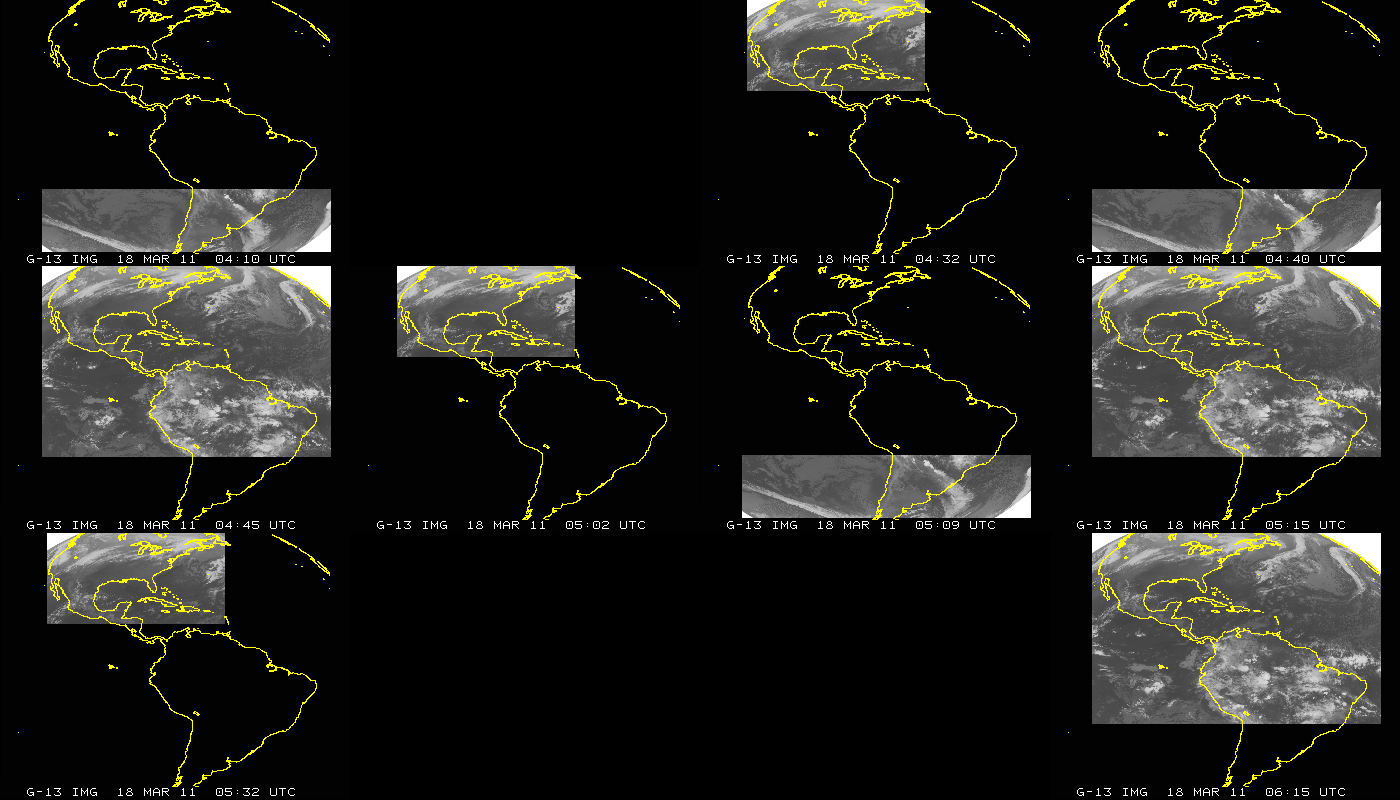 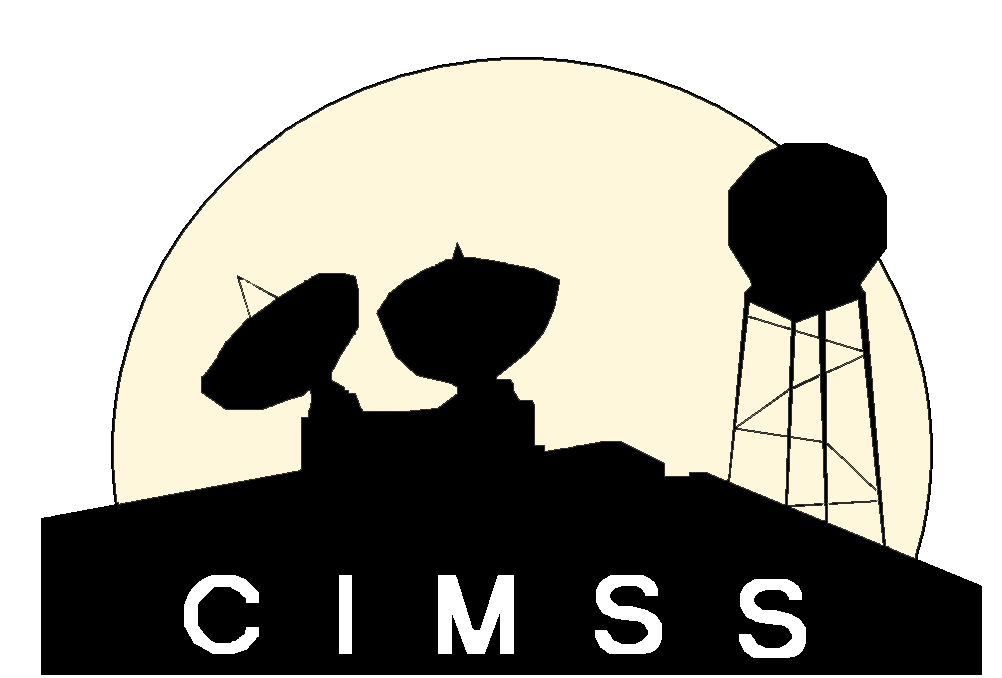 JD=077; March 17, 2011 (04:10 to 06:15 UTC); GOES-13 Imager
GOES-13 (East) Imager Coverage
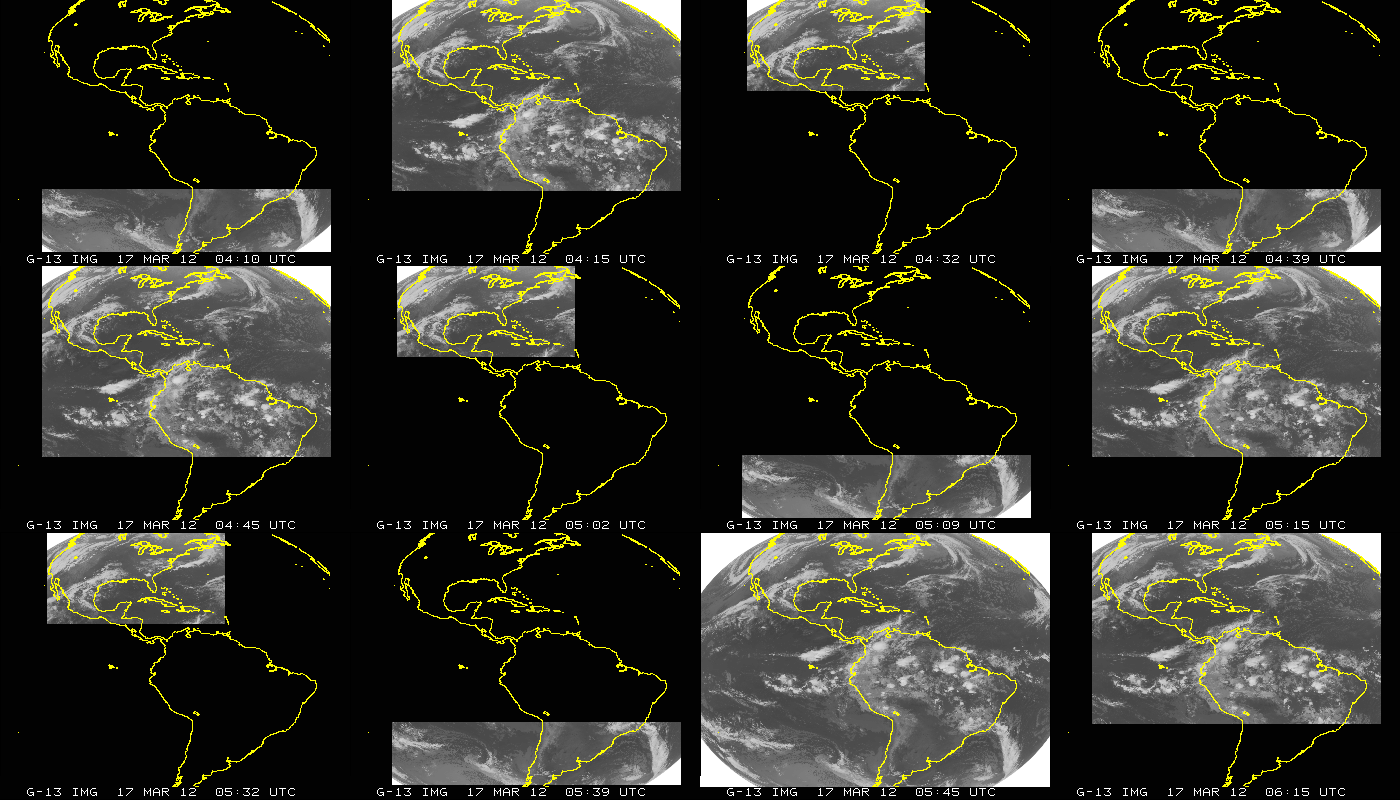 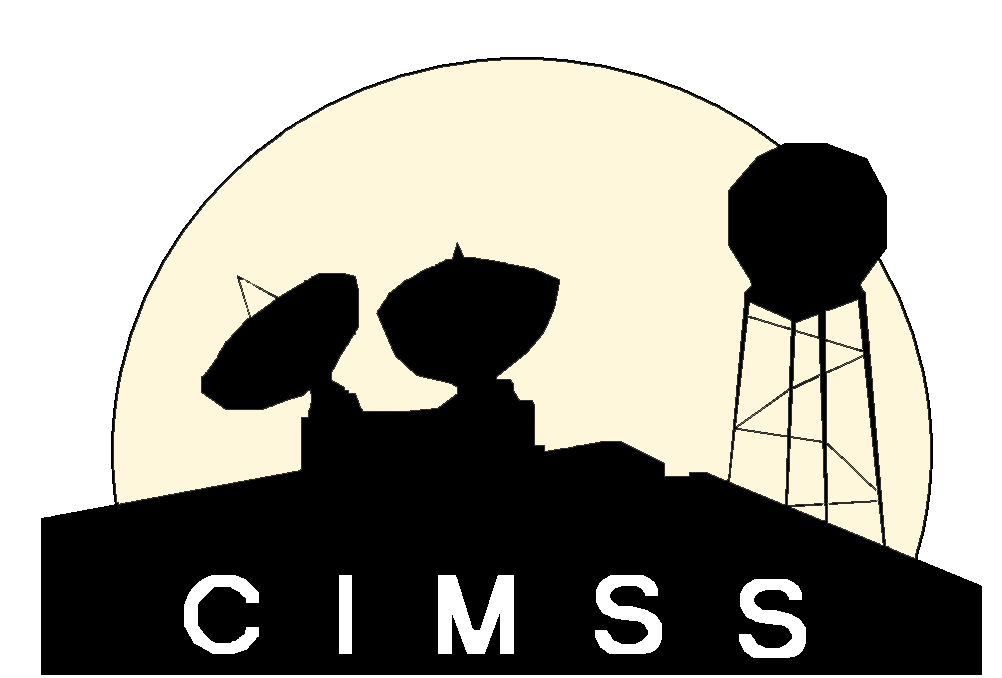 JD=077; March 18, 2012 (04:10 to 06:15 UTC); GOES-13 Imager
GOES-11 (West) Imager Coverage
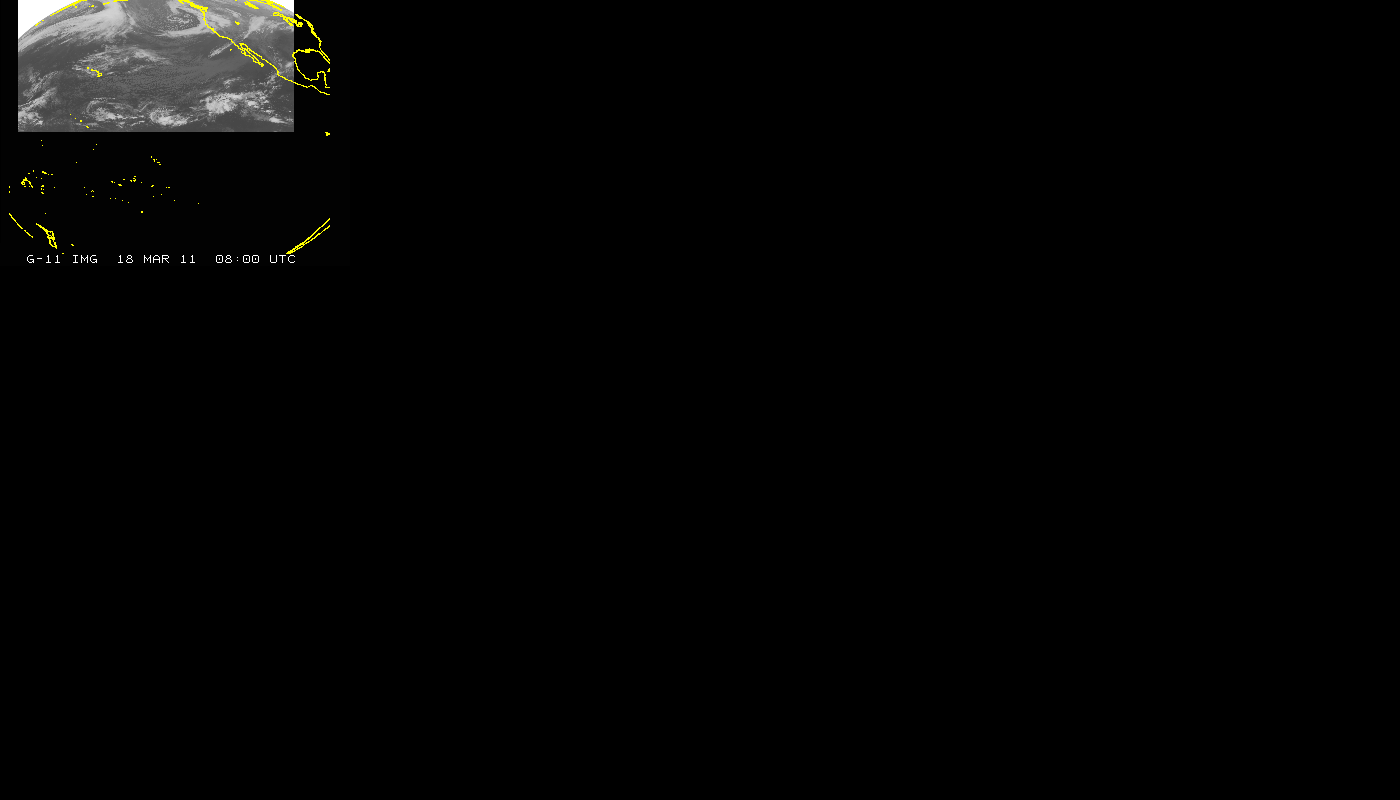 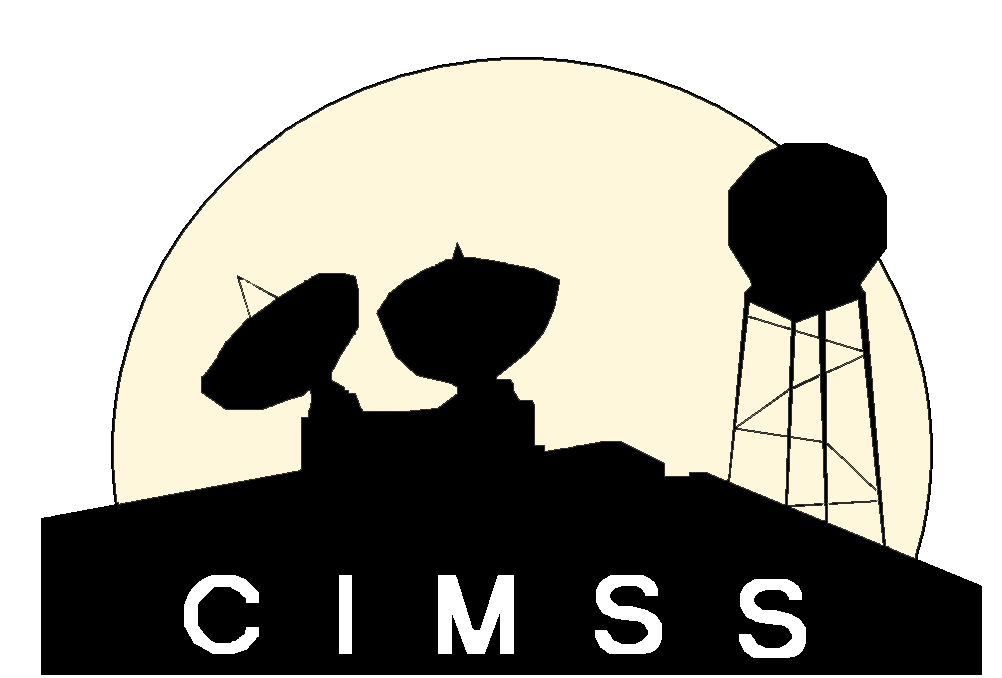 JD=077; March 18, 2011 (08:00 to 10:11 UTC); GOES-11 Imager
GOES-15 (West) Imager Coverage
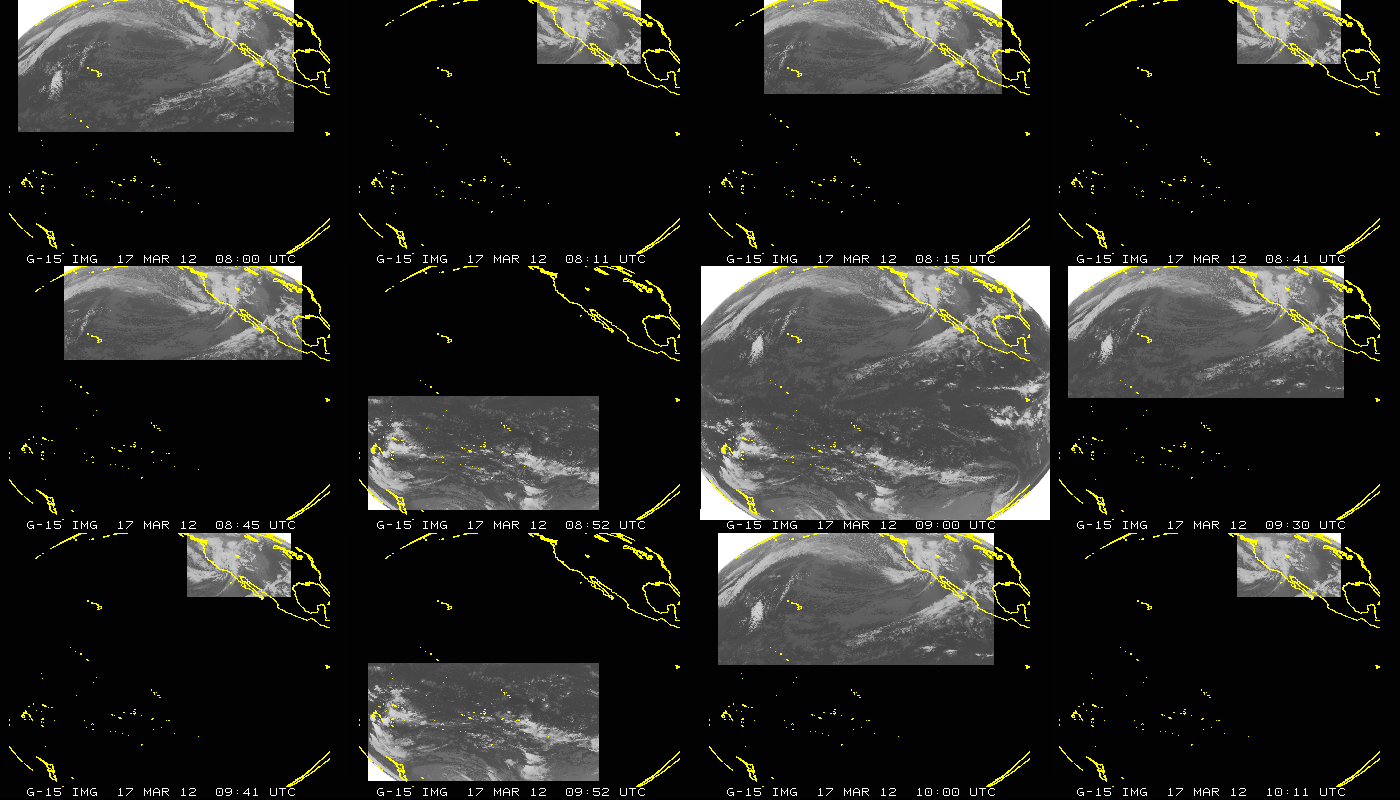 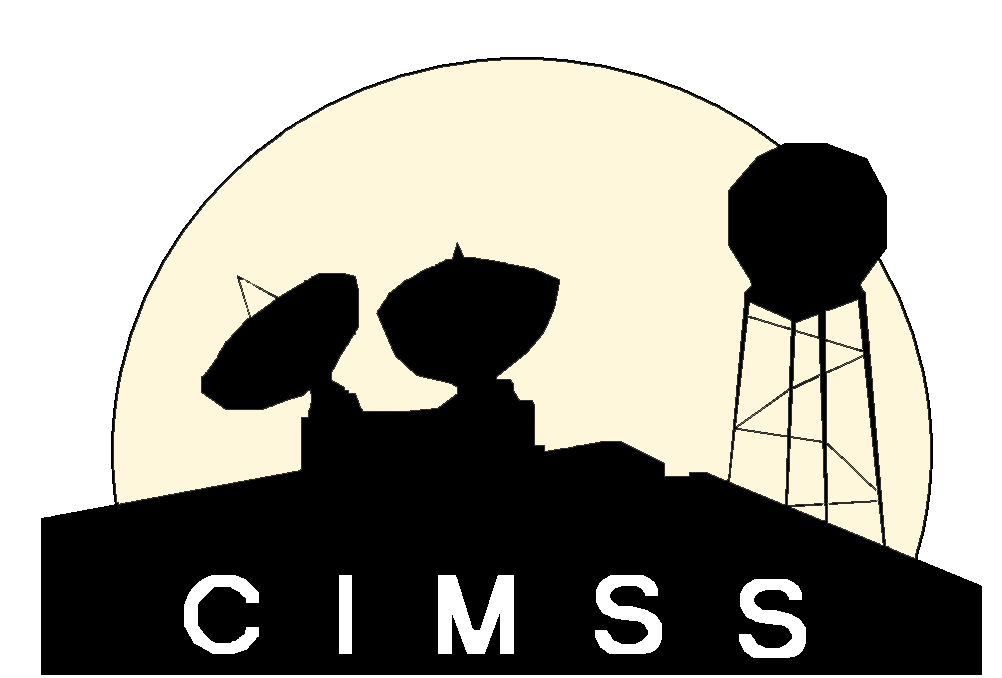 JD=077; March 17, 2012 (08:00 to 10:11 UTC); GOES-15 Imager
SLC info found the GVAR stream
An example of the type of output of Stray Light Correction information found the GVAR stream, in the area line prefix for the GOES-13 Imager data is shown below. This provides a summary of how each image is modified depending on the time of year (i.e. relative declination of the sun and GOES platform). 
 
Directory information (sensor #, image ccyyddd, image hhmmss): 180, 2012068, 54500
SLCE (# lines w/SLC enabled) = 2705
SLCD (# lines w/SLC disabled) = 0
SLCP (# lines w/SLC performed) = 2705
SLCNP (# lines w/SLC not performed) = 0
SLC_FRST (1st ln w/SLC performed) = 1
SLC_LST (last ln w/SLC performed) = 2705
SUNE (# lines w/sun on e/side earth) = 2705
SUNW (# lines w/sun on w/side earth) = 0
SUNN (# lines w/sun on n/side earth) = 0
SUNS (# lines w/sun on s/side earth) = 2705
2705 nonzero values were found for parameter: min_sun_angle
Smallest sun angle value = 5 found at line # 1419
Largest sun angle value = 15 found at line # 1
34
Links
Links
http://cimss.ssec.wisc.edu/goes/blog/archives/9816
http://www.osd.noaa.gov/GVAR_Downloads/documents/SLC_GVAR_White_Paper_V1.doc
http://www.ssd.noaa.gov/PS/SATS/MESS/MSG0522058.01.txt
35
GOES Imager Stray Light correction
http://cimss.ssec.wisc.edu/goes/blog/archives/9816
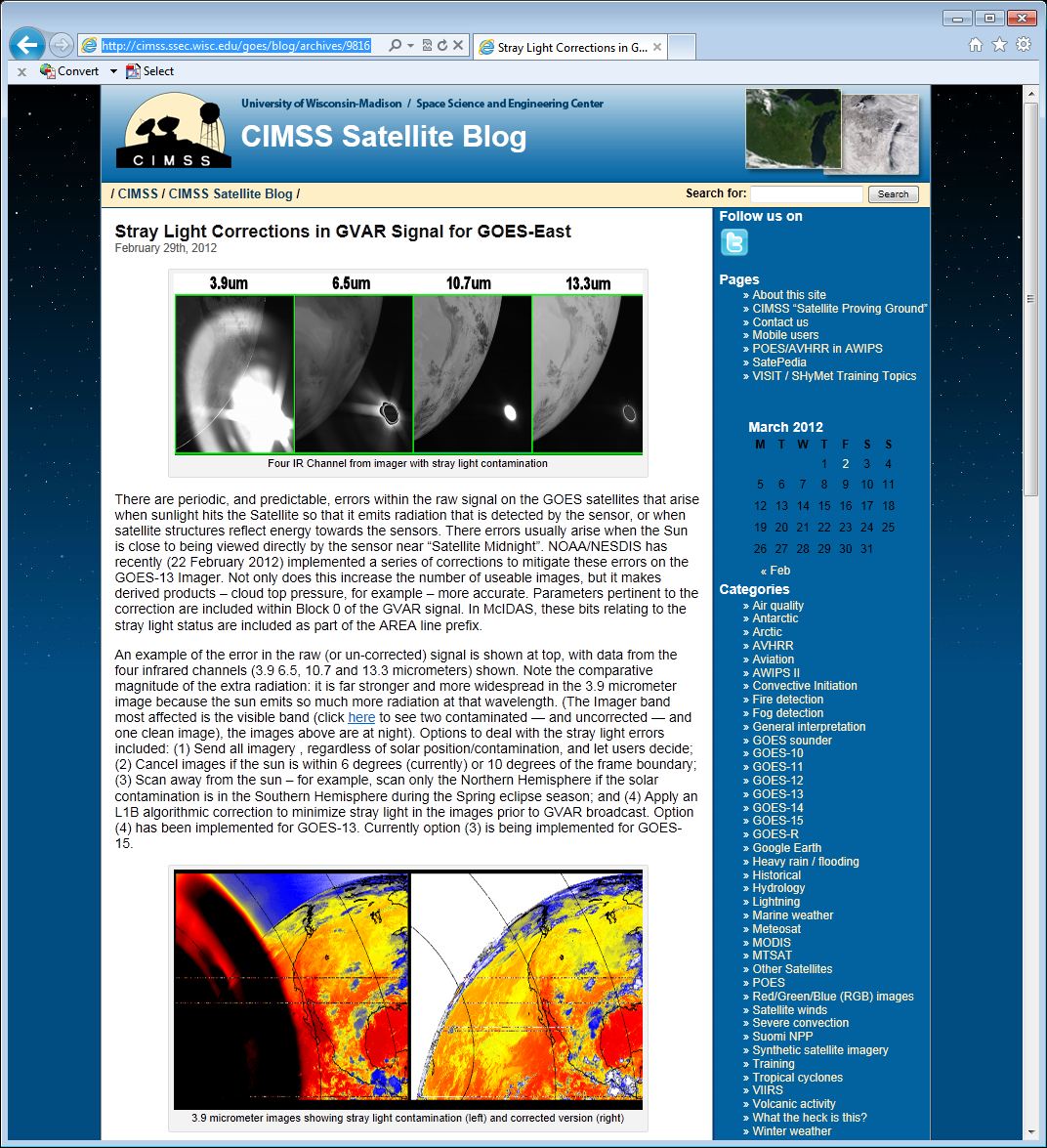 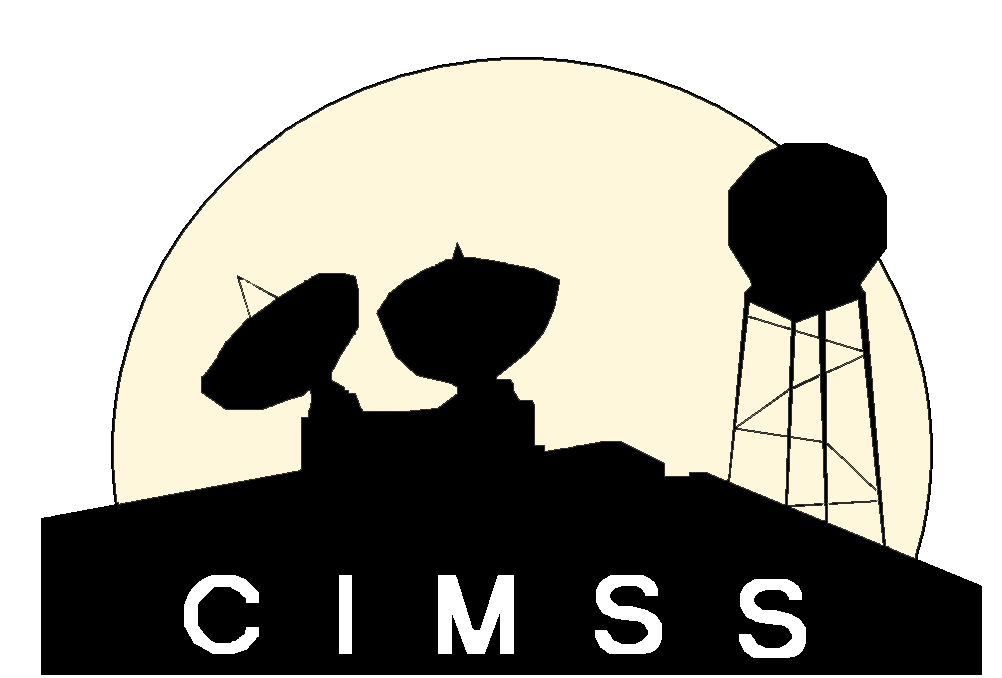 [Speaker Notes: CIMSS blog web page about the SLC implementation.]
Back-up
Back-up
37
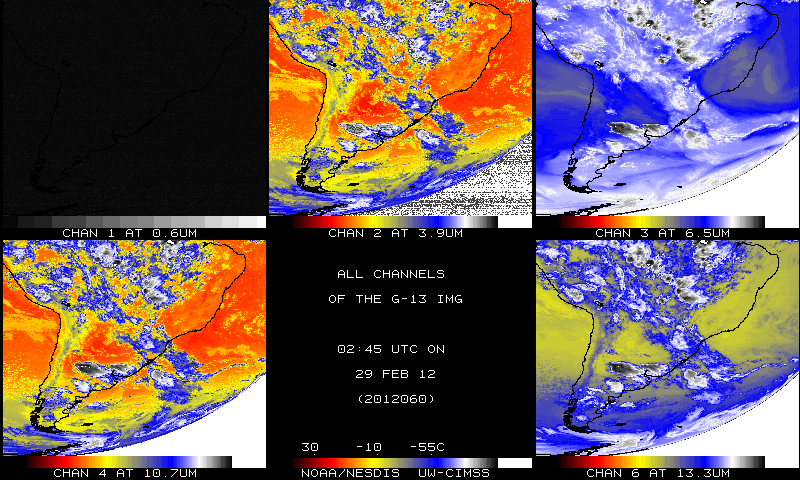 Uncorrected
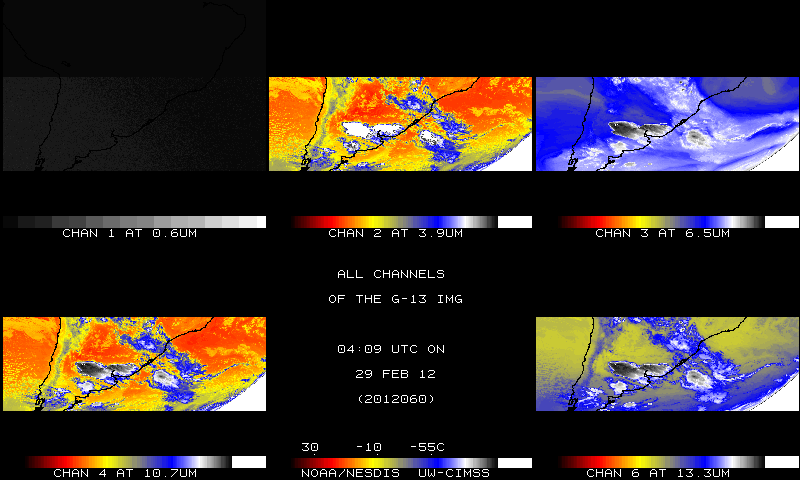 Corrected
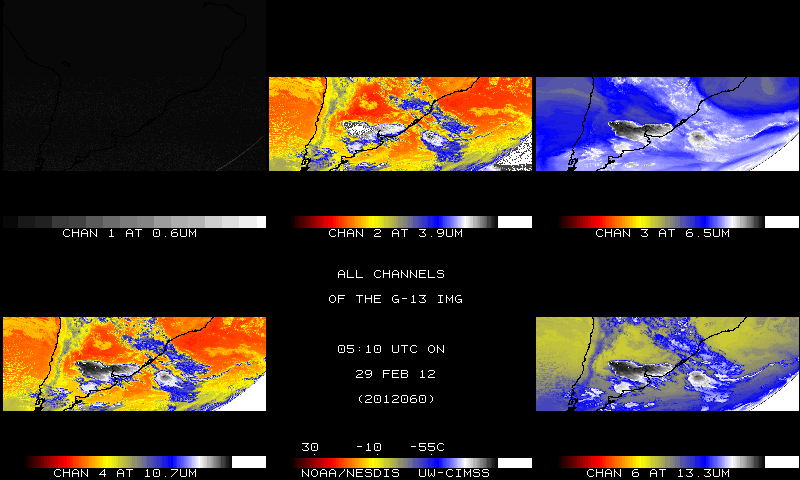 Corrected - Sun within 1 degree
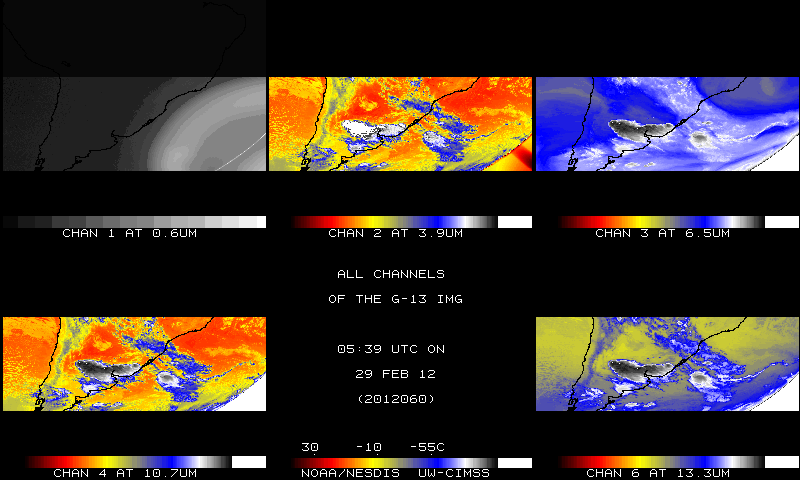 Corrected - Sun within 2 degrees
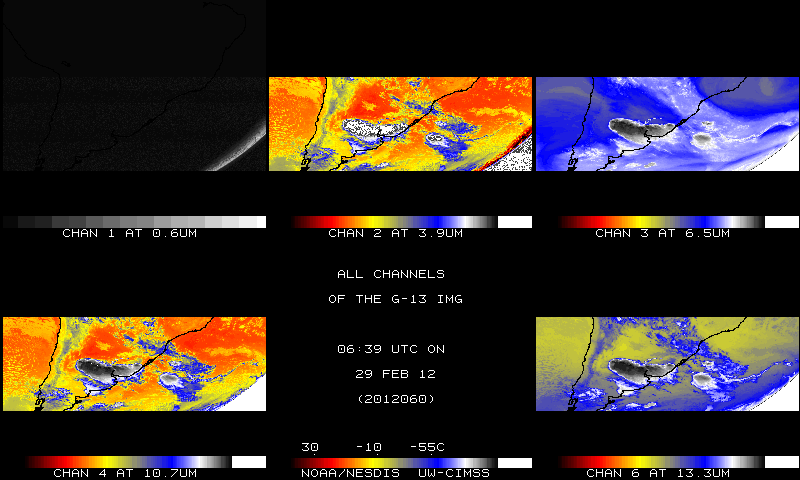 Corrected
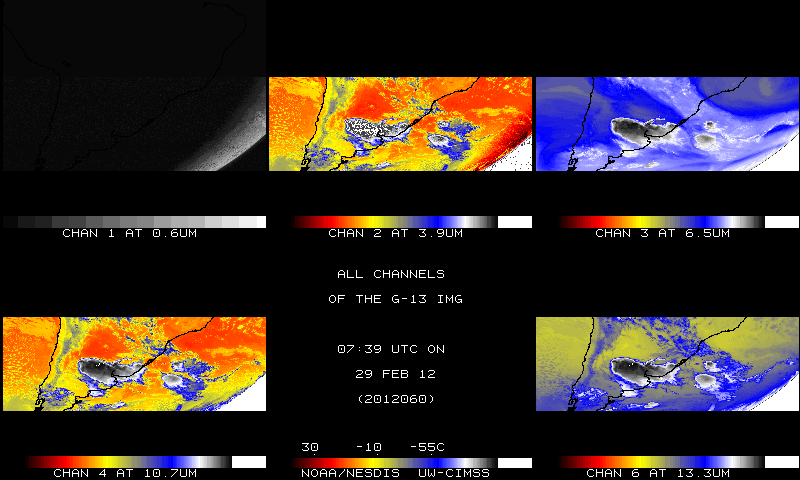 Uncorrected
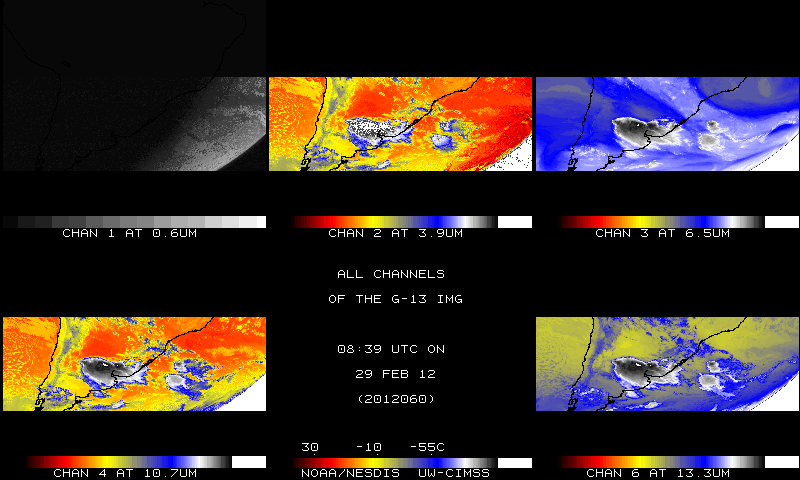 Uncorrected